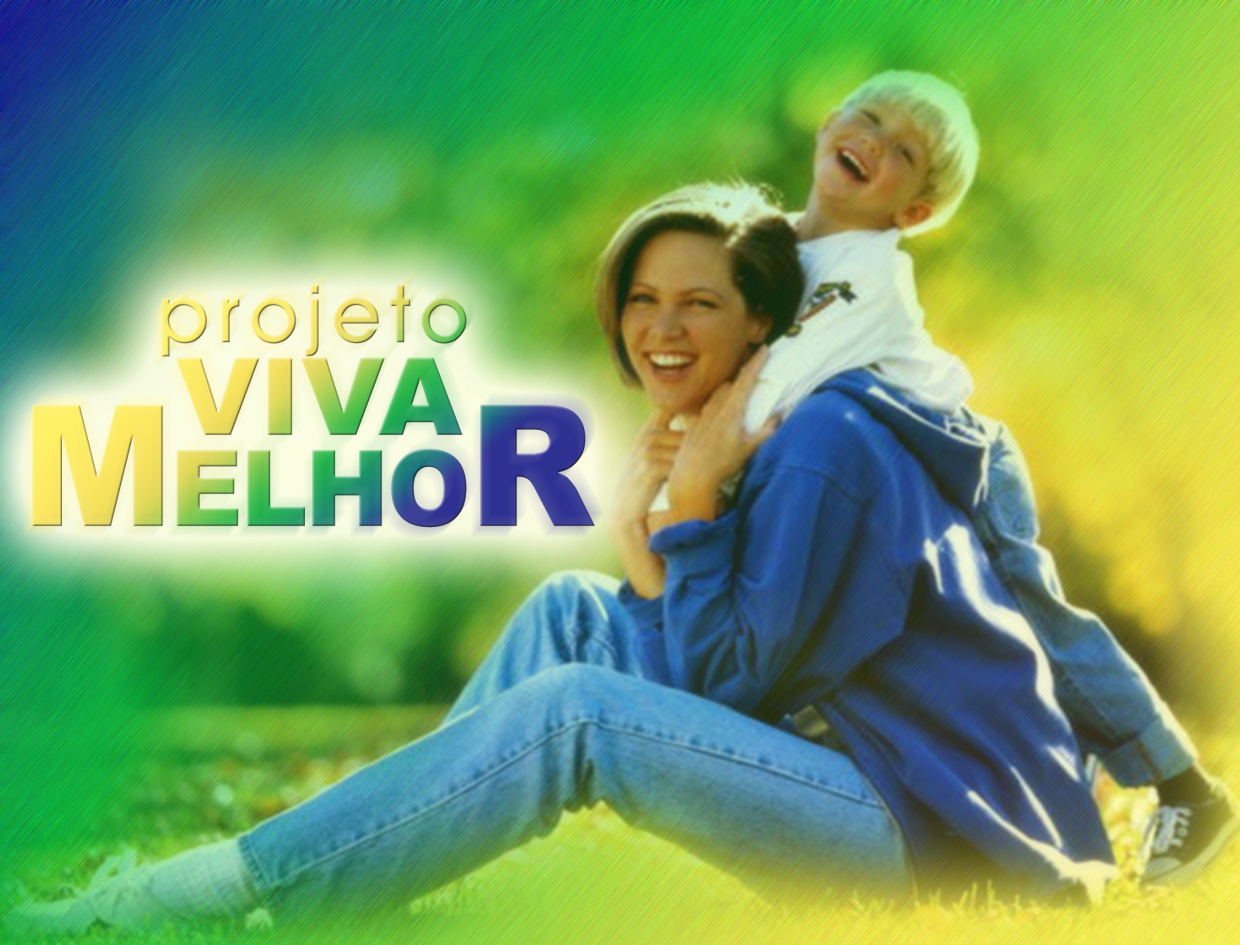 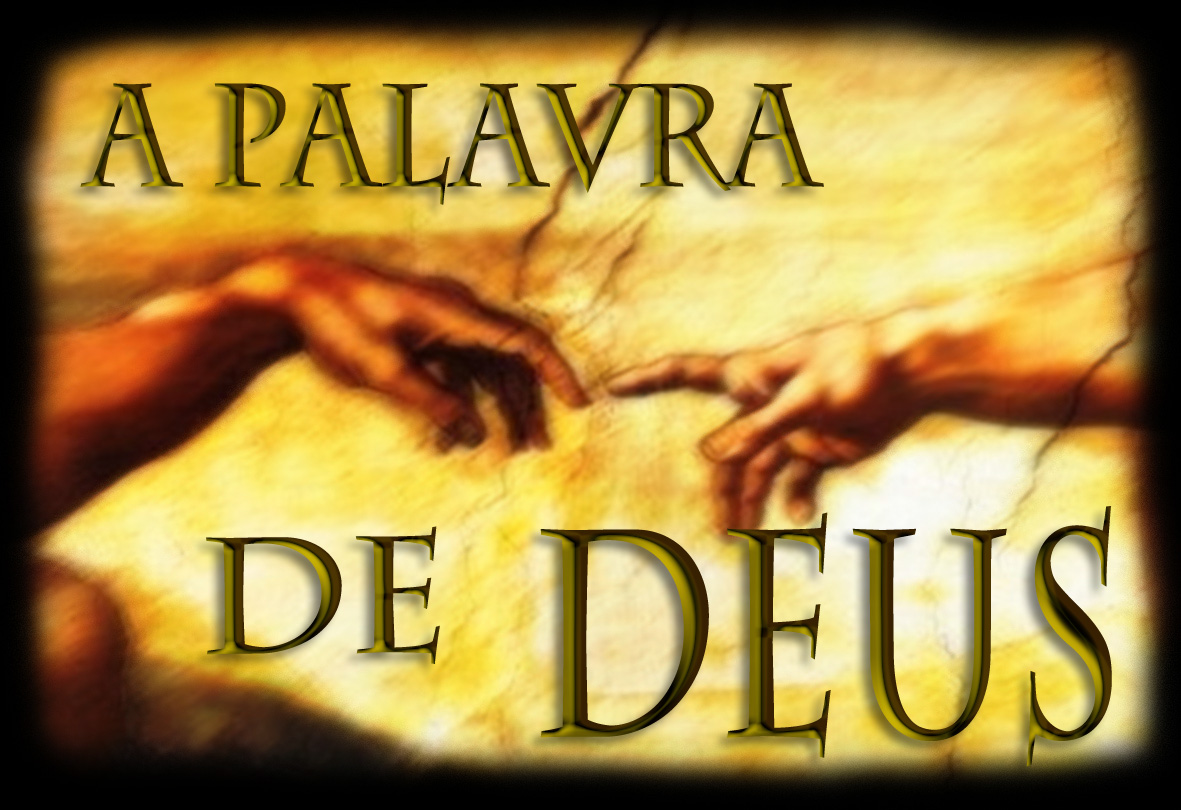 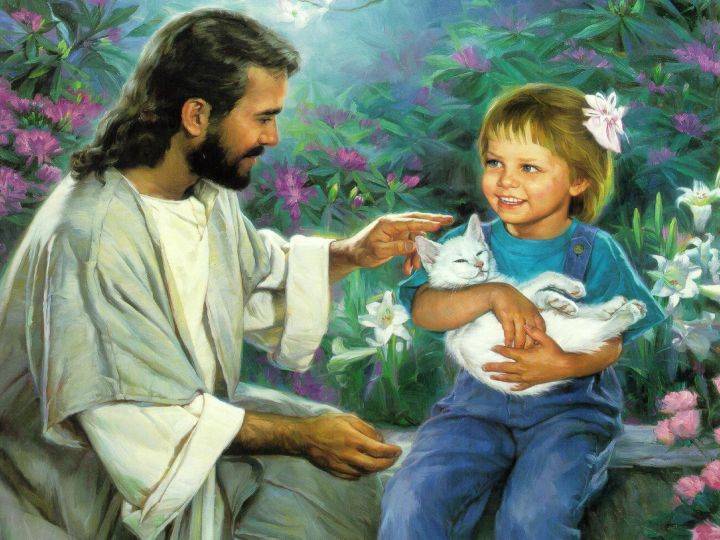 O Céu
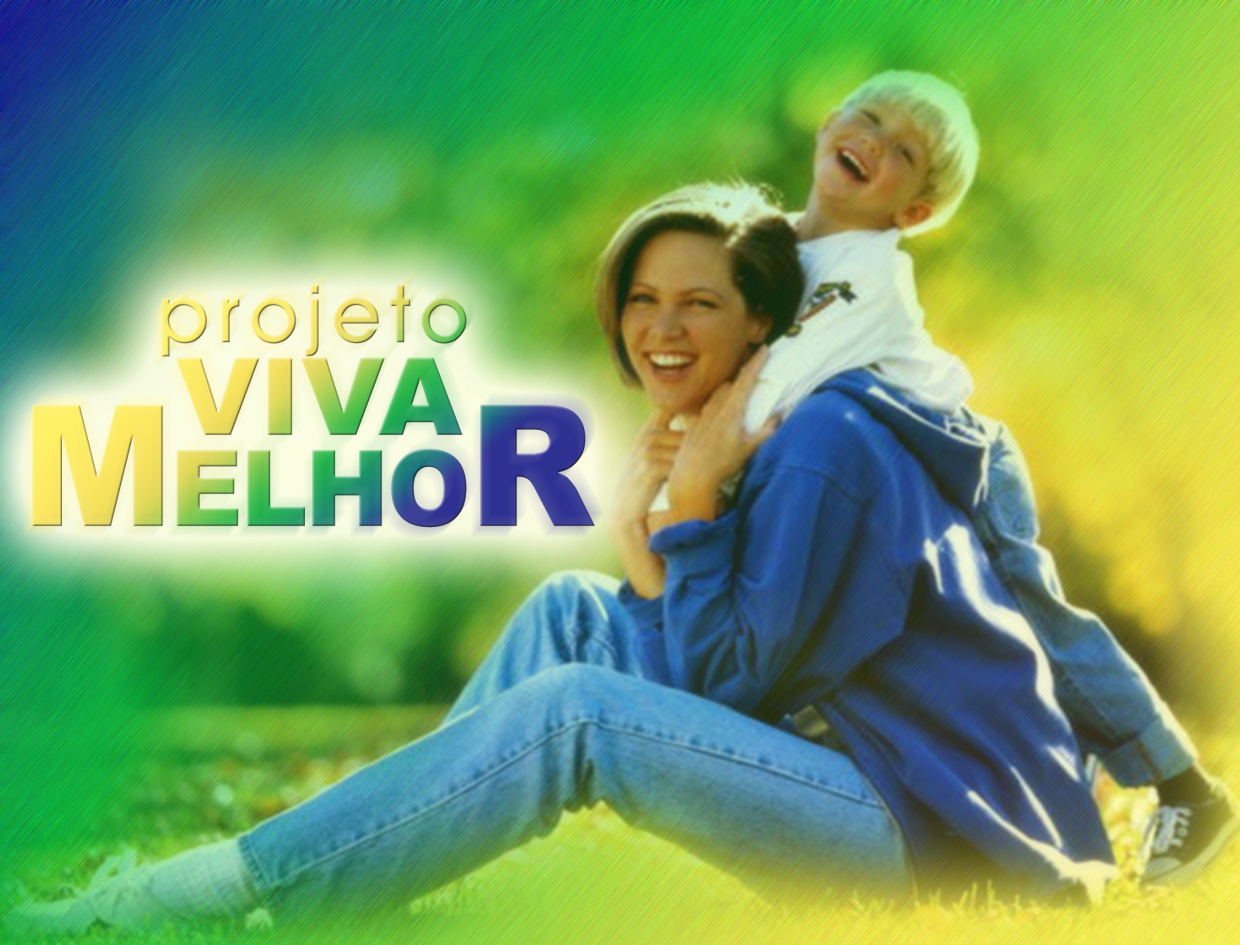